DREAMING OF A DESTINATION?
WE CAN GET YOU THERE
Big Sales Meeting 

Student Name 
MGMT 104
Date
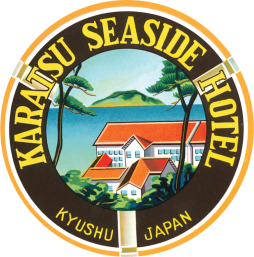 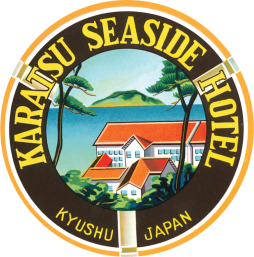 Best Travel Inc.
#1 IN CUSTOMER SATISFACTION
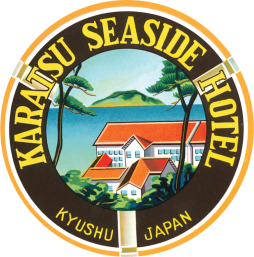 Best Travel Inc.
Market Share
Best Travel 
Travel Click
Denihan Hospitality Group
CheapCaribbean.com
Benchmark Hospitality International
Best Travel Inc. is a small percentage compared to the U.S market of small businesses emerging across the country. However, with each month and with each new client the company is steadily growing.
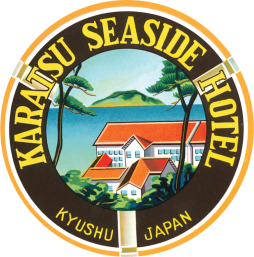 Best Travel Inc.
Regional Sales Performance
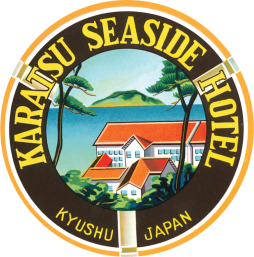 Best Travel Inc.
Organizational Culture
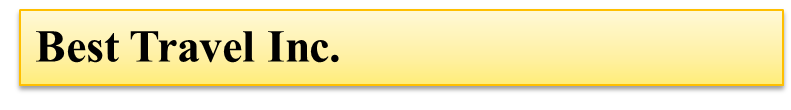 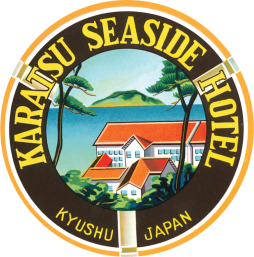 PLAN YOUR TRAVEL WITH THE INSIGHT OF EXPERTS
Market Share
Regional Sales Performance
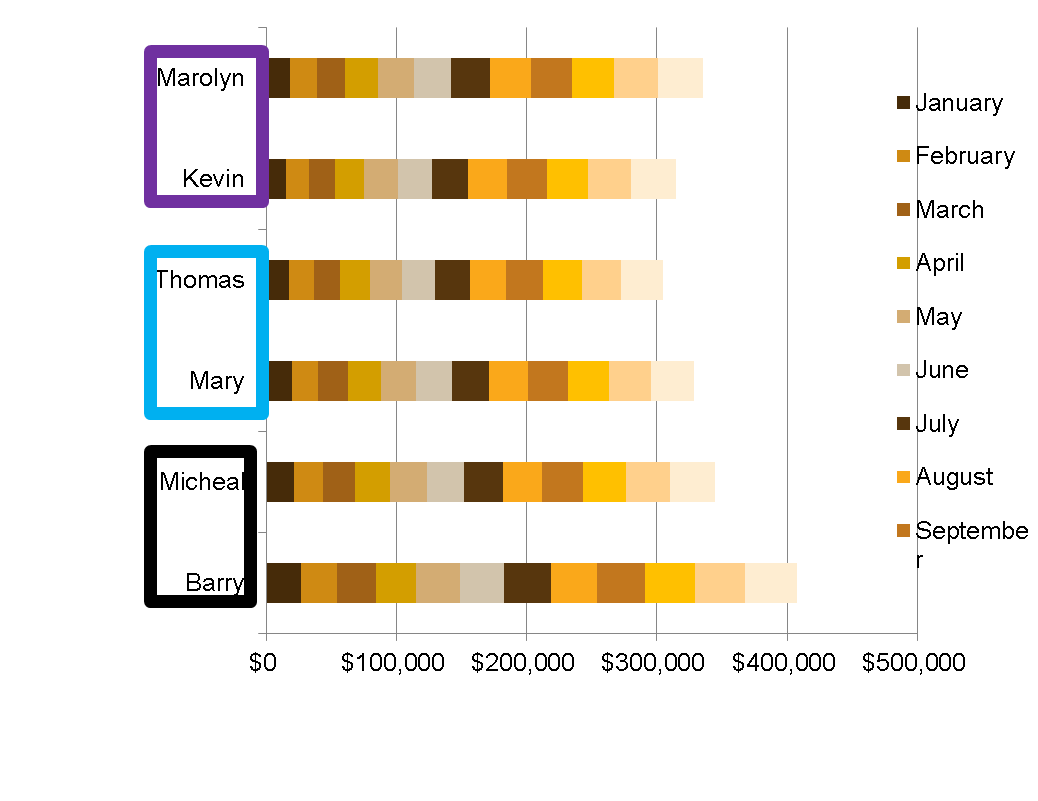 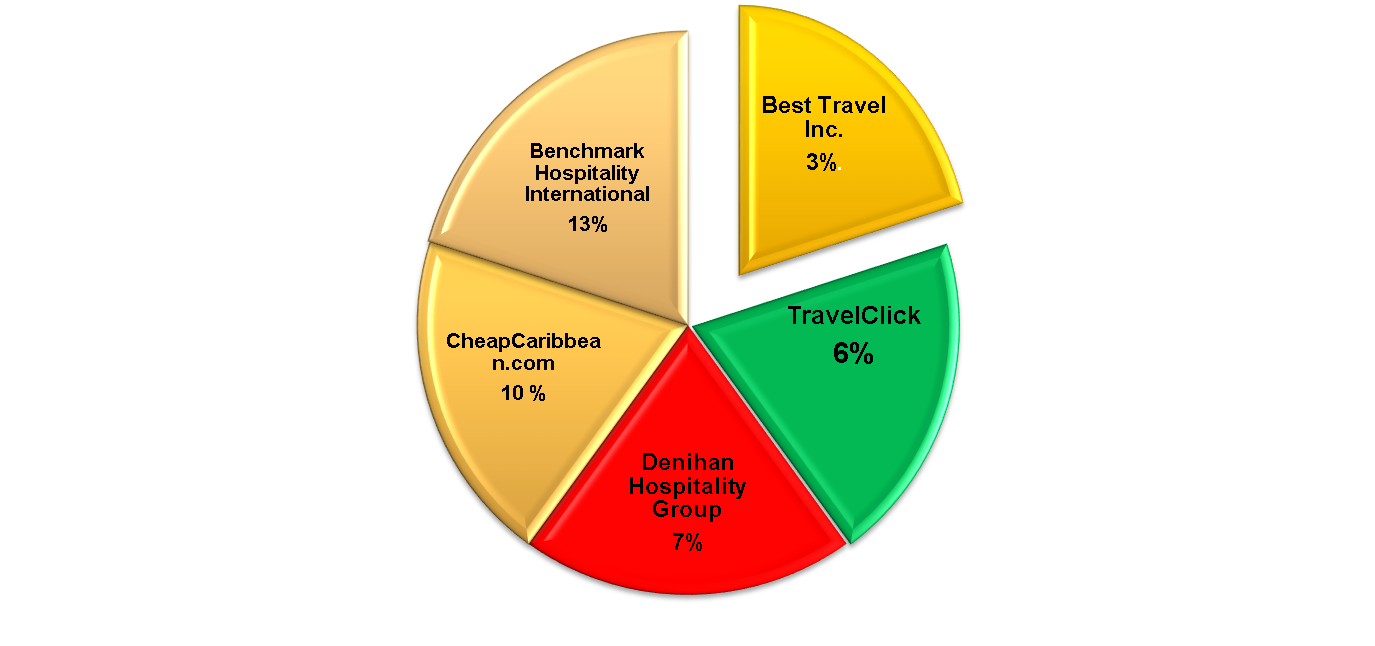 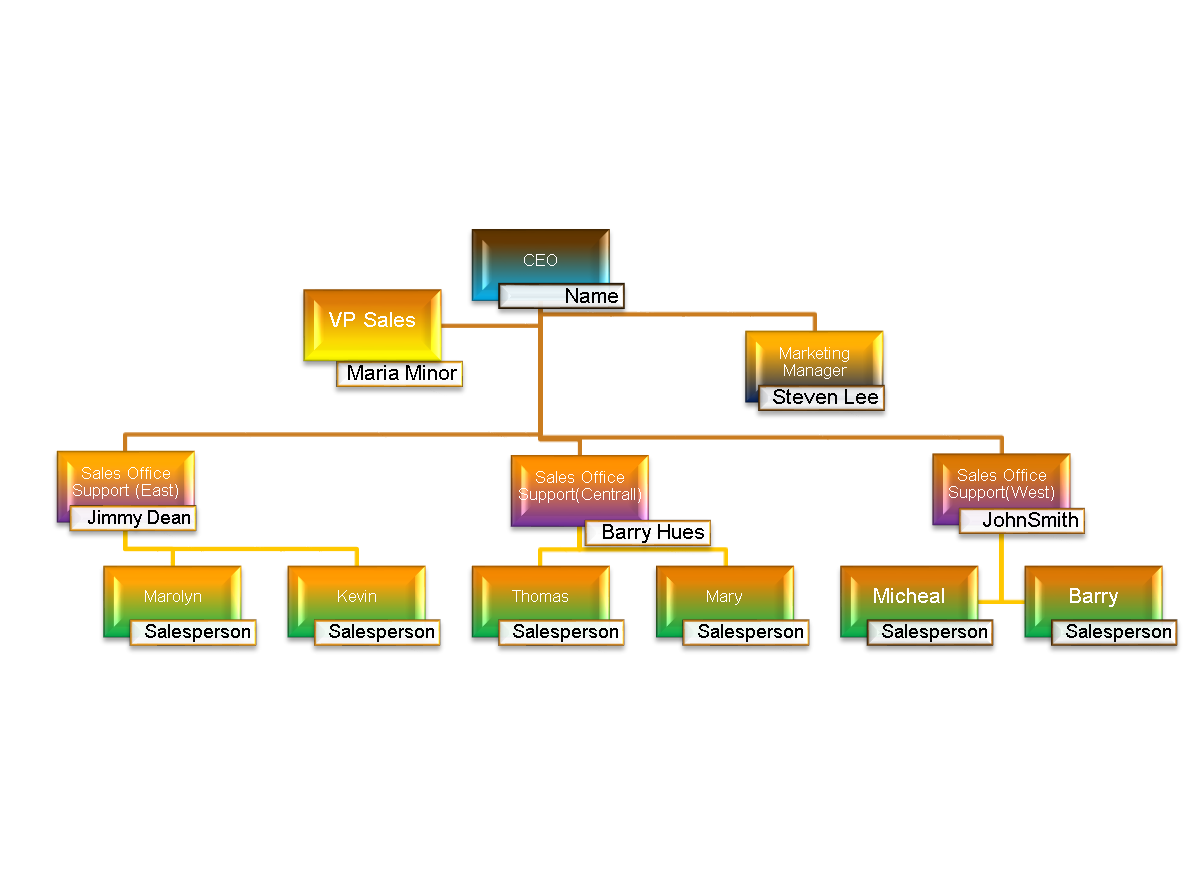 Sales Projection 2014-2013
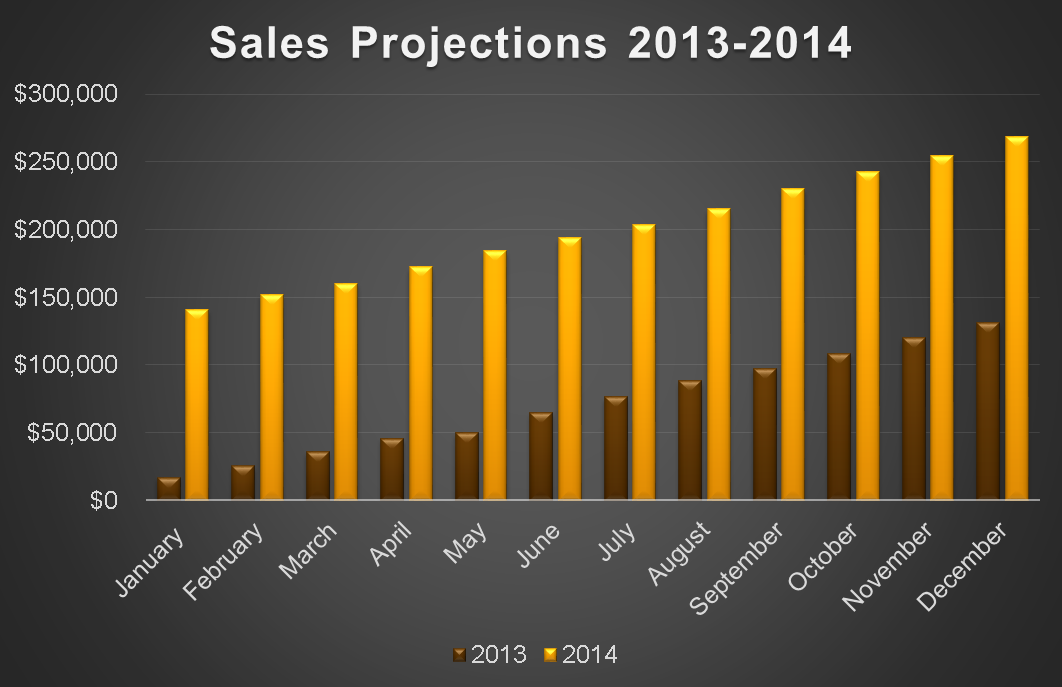 Organizational Culture